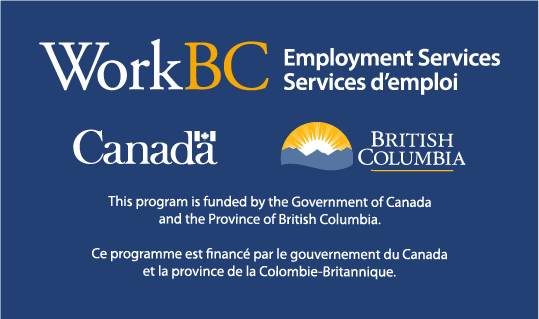 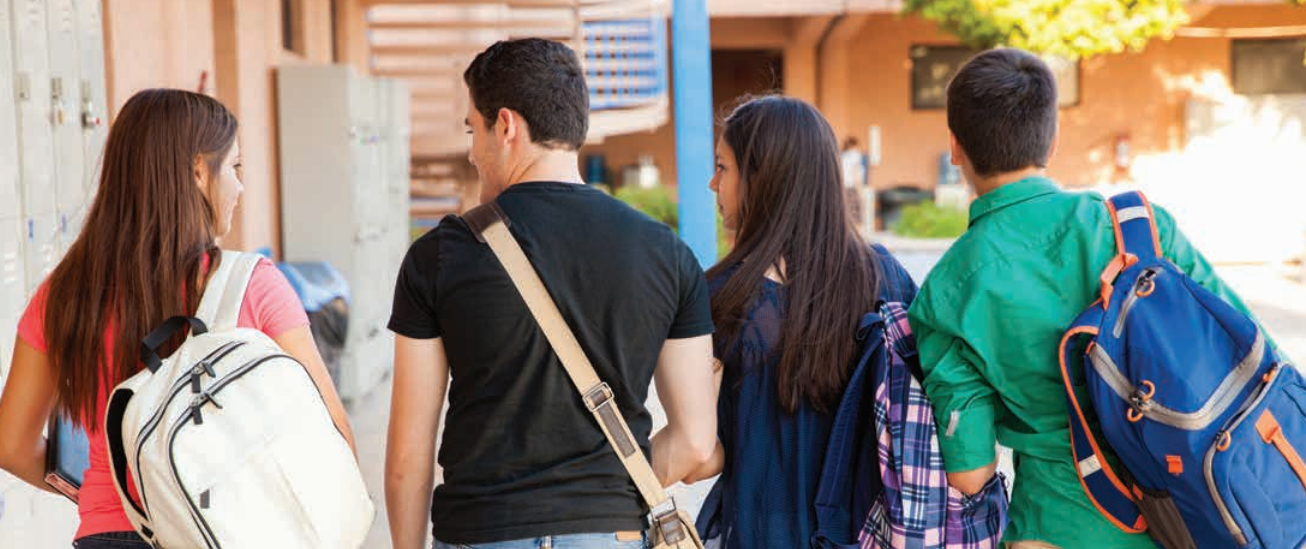 Youth Employment Services
Labour Market Information/Training for EI Clients
WorkBC ESC
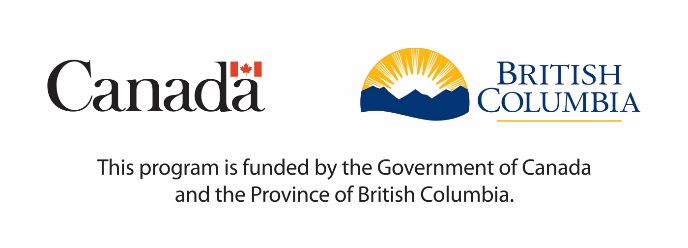 Who We Are
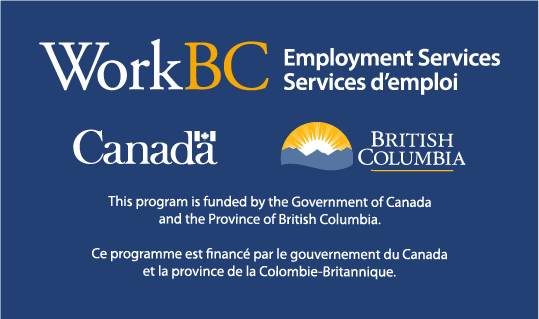 WorkBC provides a one-stop shop for employment services that help the youth in the Tri-Cities successfully find work.
Who is Eligible?
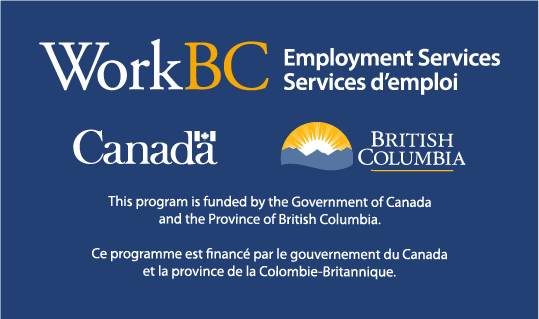 British Columbia resident;
16 years of age or in the last year of High school 
Meet the criteria for unemployed
Legally eligible to work in BC;
Be seeking employment
NOTE: Case Managers provide a thorough assessment to determine a person’s eligibility.
Its easy to register!
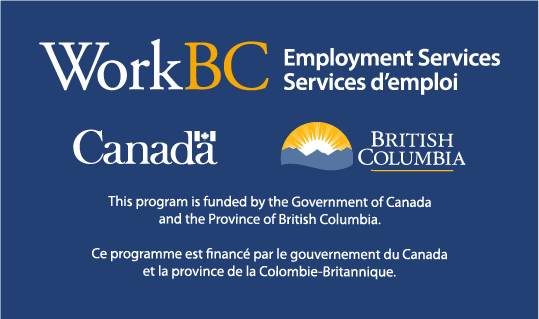 1
2
3
Factors that impact employment
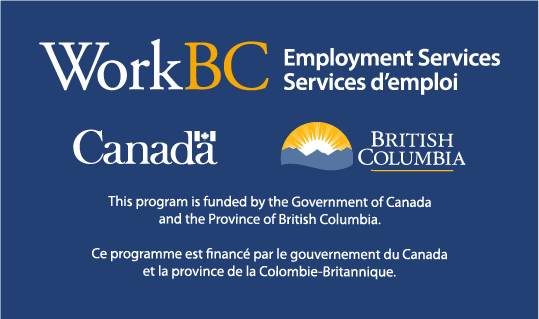 [Speaker Notes: These factors listed are examples of other considerations Case Managers take into account when providing employment support to a client. For example Case Managers will assist, direct or make referrals to community resources to BC Housing, Disability Alliance BC, Affordable Childcare Benefit Program, Mental Health and Addiction Service]
Menu of Services
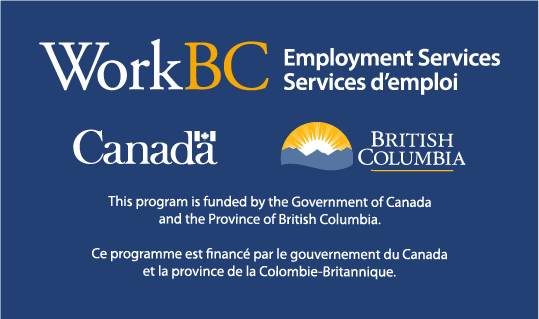 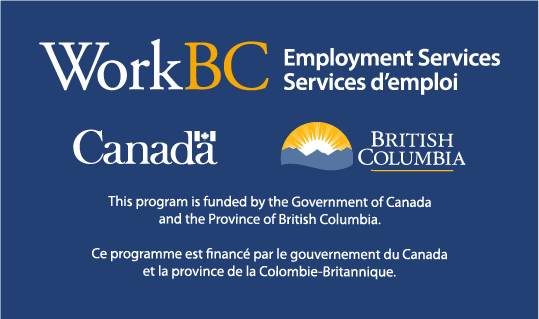 Computer Lab 
Community Resources 
Tri City Youth HUB 
Job Search and Job Start financial  supports
Workshops 
Specialized Assessments 
Assistive Devices, Equipment or Technology
Short Term Training
Paid Youth Employment Programs
Wage Subsidy Work Experience
Job Development Services
Unpaid Work Experience
Customized Employment Services 
Job Coaching
Personal Counselling (SOV)
Job Sustainment Service
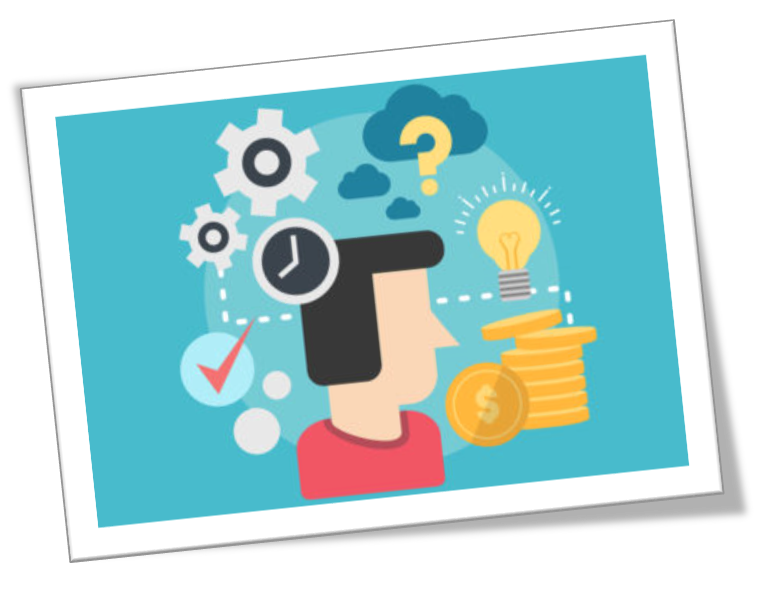 [Speaker Notes: Description of each on my paperwork]
Workshops
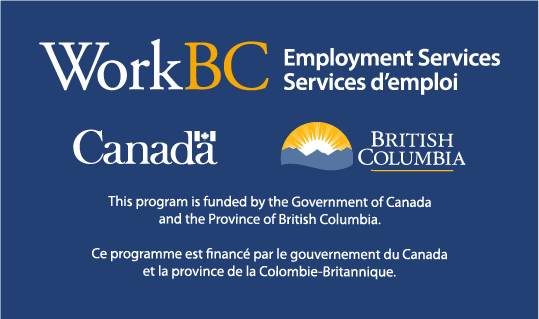 Career Exploration
Resume and Cover Letters
Interviews
One-to-one Support sessions 
One-to-one Interview practice 
Creating Connections with LinkedIn
Building Relationships 
Job Search Strategies
Self Esteem
Internet and Email for Job Search
Motivation
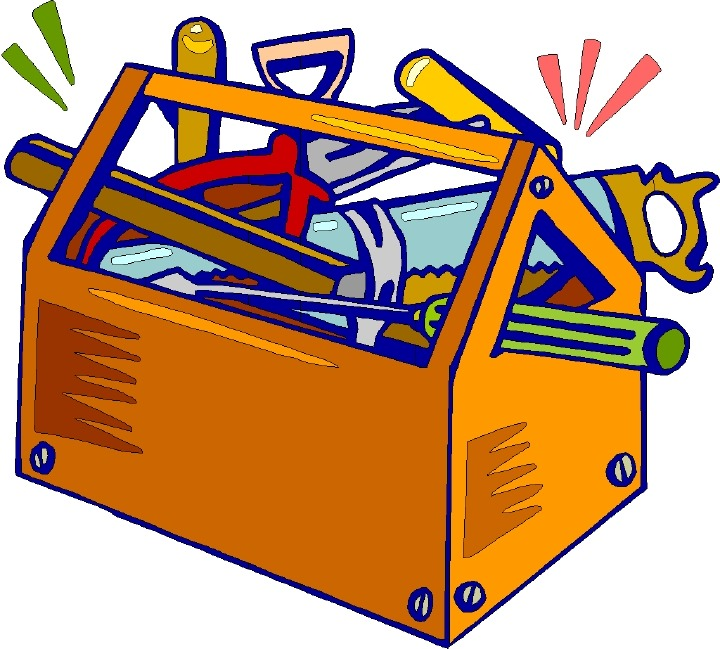 [Speaker Notes: Description of each on my paperwork]
Job Start Financial Support
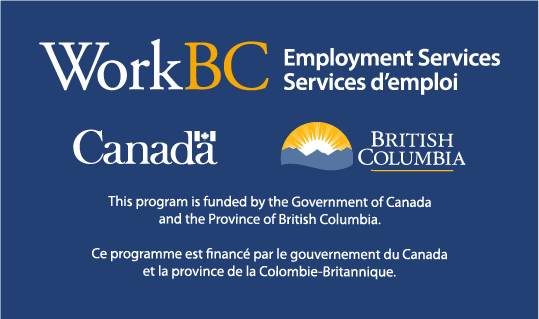 Job start financial support are provided to Job Seekers who have a confirmed job offer and lack the financial/ resources to cover all or part of the cost of items or expenses to start the job. 


These financial supports include :
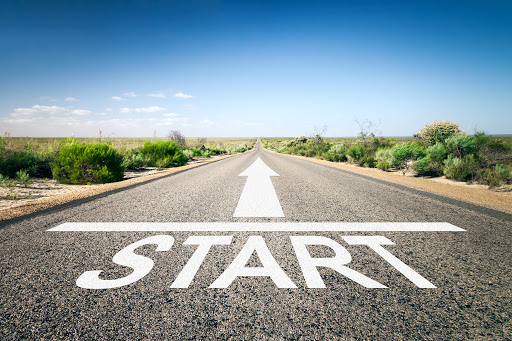 [Speaker Notes: Description of each on my paperwork]
Job Start
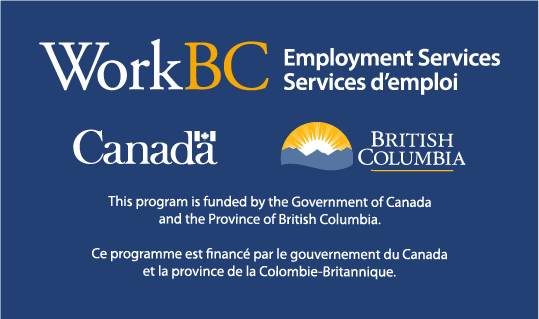 Transportation( Bus Tickets, Gas Card)
Dependent care
Essential work Clothing
Essential work supplies
Tools and Equipment 
Personal Grooming and Hygiene 
Employment related disability accommodation 
Short Term Certification training, (First Aids, Food Safe, Forklift certification)
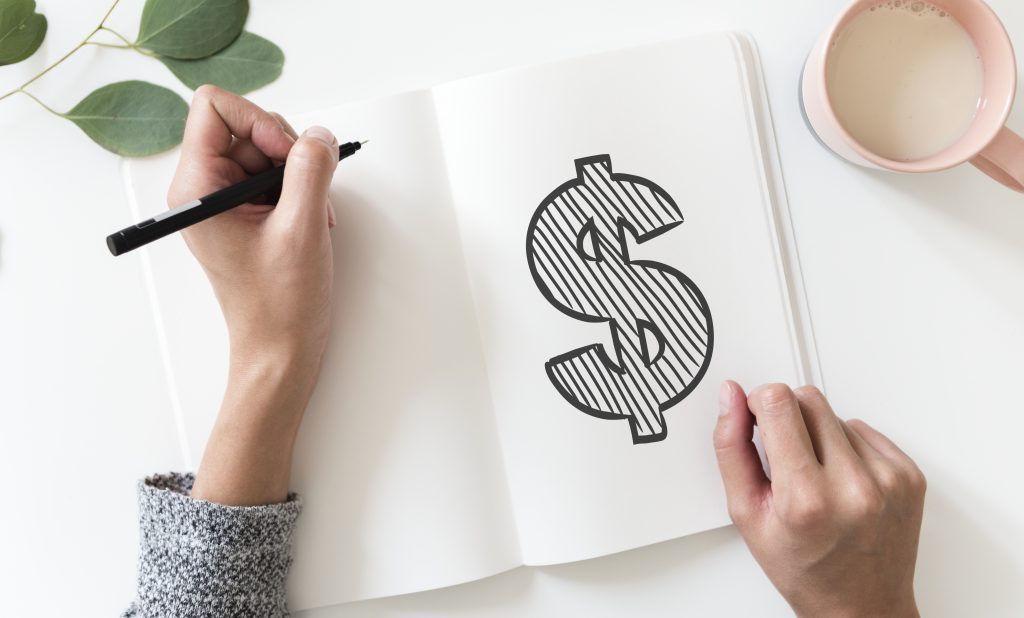 [Speaker Notes: Description of each on my paperwork]
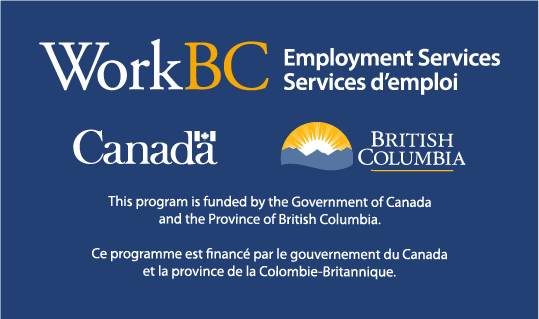 Workbc.ca/youth
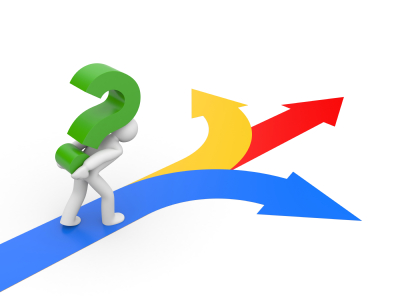 [Speaker Notes: Tour for those who won’t stay for the Funded Services piece.]
Contact information
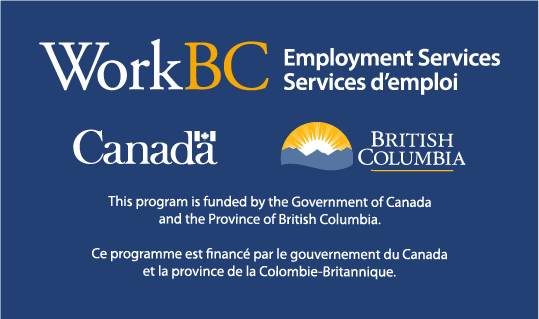 WORKBC COQUITLAM
221-3030 Lincoln Ave, Coquitlam, BC
Youth Case Manager – Carolynn Duggan 
778-730-0174 ext 2210 
Info-coquitlam@workbc.ca
Workbccentre-coquitlam.ca
WORKBC PORT COQUITLAM
206-2540 Shaughnessy St, Port Coquitlam , BC
778-730-0171
Info-portcoquitlman@workbc.ca
Workbccentre-portcoquitlam.ca
WORKBC PORT MOODY 
301-130 Brew St, Port Moody, BC
604-917-0286
workbcportmoody@ywcavan.org
Workbccentre-portmoody.ca
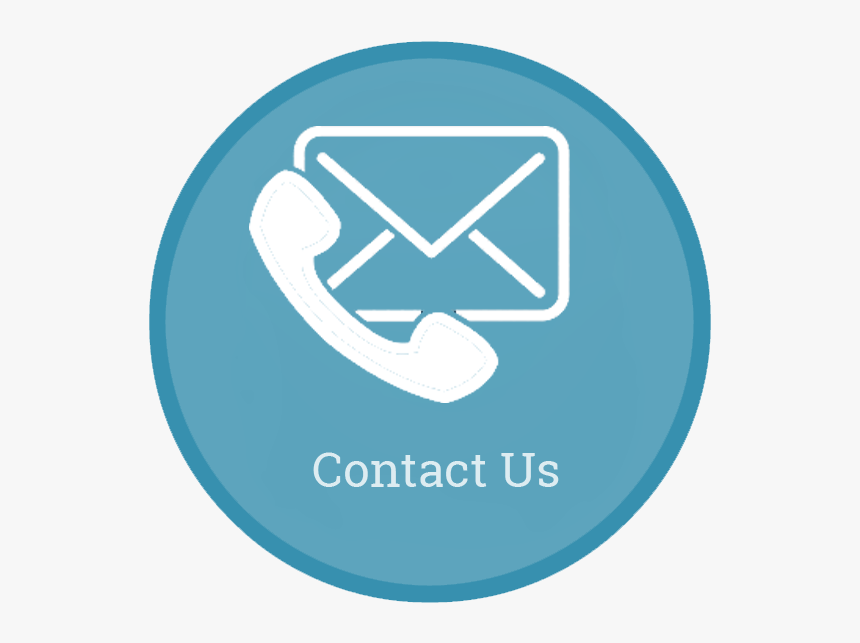 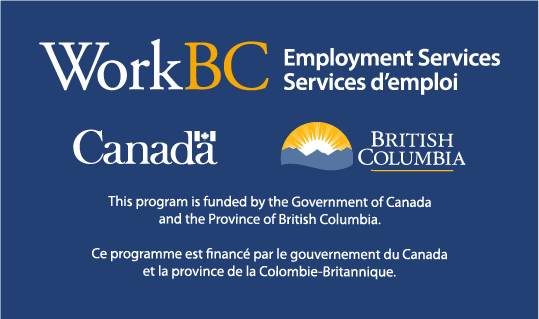 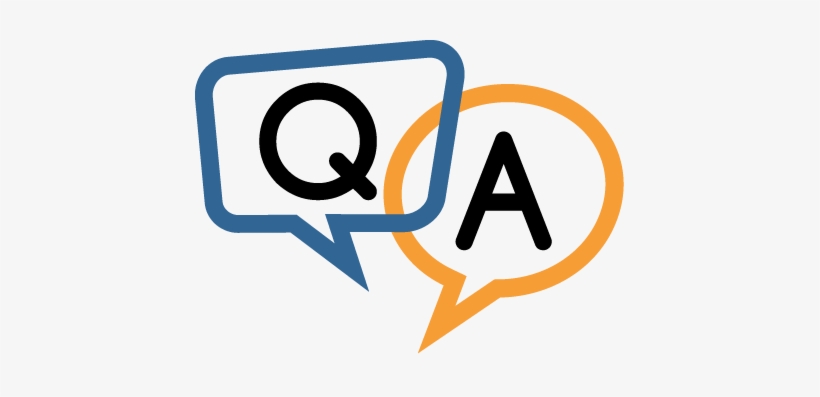 [Speaker Notes: Tour for those who won’t stay for the Funded Services piece.]